«Кукольный театр как центр социализации детей в условиях сельской малокомплектной школы»
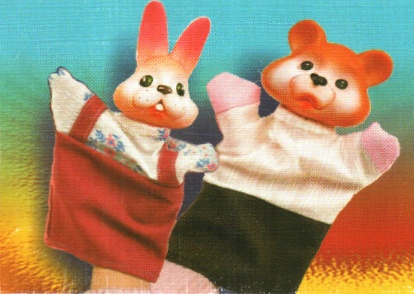 Презентация выполнена
 учителем начальных классов 
Шипицынской ООШ
Поповой Тамарой Гамлетовной
«Кукольный театр – это школа добрых чувств, красоты и человеческого братства, стартовая дорожка для формирования успешности»
Войтмил Рабадан
Актуальность выбора темы:
Приоритетным направлением в дополнительном образовании является успешная социализация детей, которая превращает ребёнка в личность;
 Успешность социализации определяется эффективной адаптацией ребёнка в обществе, вхождением в социальную жизнь через культуру, целью которой является развитие навыков самосовершенствования и саморазвития детей;
 Занятия в кукольном театре являются мощным источником развития и формирования личности ребёнка, особенно если в сельской местности школа – единственный культурный социум для детей и ребёнок лишён всех остальных культурных благ.
Главная цель:
Помочь детям жить в мире и быть успешным средствами кукольного театра
Поставленной цели соответствует модель ожидаемого результата:
Раскрепощённый, общительный, успешный человек, владеющий словом и телом, готовый к творческой деятельности в любой области, умеющий видеть прекрасное в окружающей жизни
Роль кукольного театра в формировании личности ребёнка
Эмоционально пережитый спектакль помогает определить отношение детей к происходящему, вызывает желание подражать положительным героям и быть непохожими на отрицательных;
 Кукольный театр – целый мир новых слов, стартовая площадка для формирования успешности. Сами того не замечая, дети становятся уверенными в себе;
 Игра с куклой – основной вид деятельности ребёнка младшего школьного возраста. Именно в мире развиваются разные стороны личности, удовлетворяются интеллектуальные и эмоциональные потребности;
 Самый скромный ребёнок развивается и раскрывается во время игры с куклой, забывает об условностях, заявляет о себе, начинает верить в себя. Маленькие успехи складываются в большие победы.
Выступление перед социумом
Декорации (оформление)
Музыка
Комплекс средств, способной к успешной социализации
Звучащее слово
Образы – персонажи (куклы)
Лесенка успешности в театре:
!
+
Раскрепощён-ный, общительный человек
Прекрасный оратор
+
Выступле-
ние на 
публике
+
Маленькая сценка
+
Этюд с куклой
Задачи обучения в кукольном театре «Чебурашка»
Воздействовать на поведение и поступки учеников звучащим словом и актёрским кукольным мастерством (выступления кукольной группы действуют сильнее громких и правильных слов, помогают детям справиться со своими недостатками);
 Сформировать коммуникативные и социальные компетенции в интеллектуальной, социальной, культурных сферах у учащихся младших классов;
 Вовлечь родителей в совместную деятельность.
Содержание программы «Наш первоклассный театр «Чебурашка»
Программа рассчитана на 4 года
Разделы программы:
Сценическая речь
 Театральная игра
 Ритмопластика
 Кукловождение
 Работа над кукольным спектаклем
 Прикладное творчество
 Основы театральной культуры 
 Проектная деятельность
 Культура общения
 Индивидуальная работа с детьми
Формы работы
Методы:
 Словесные;
 Демонстрационно – наглядные;
 Проектные;
 Проблемно - поисковые
Содержание работы:
Постановка: этюдов,
 кукольных спектаклей.
 Разработка: декораций,
 художественных номеров с использованием кукол.
 Внедрение проектной деятельности
Использование театральных образовательных технологий:
технология творческой групповой работы                   постановка спектаклей 
 личностно – ориентированное обучение                    участие в конкурсах
 проектные технологии                   разработка проектов «Наш первоклассный театр», «Волшебные куклы»
 информационные технологии                    создание слайдовых презентаций, использование «Интернет – ресурсов», создание фонограмм к спектаклям
 технология развивающего обучения                   постановка художественных номеров
Предполагаемые результаты и способы проверки:
Формы фиксации и отслеживания результатов:
Летопись сказочной мастерской кукольного театра «Чебурашка»;
 Отзывы о спектаклях;
 Детские рисунки и высказывания о спектаклях
За счёт приобщения  к кукольному театру выявлены следующие результаты социального развития личности ребёнка:
Диагностика освоения социальных отношений в кукольном театре со сверстниками
Вывод: кукольный театр, включенный в систему социальных целей и основанных на средствах культуры, способствует успешной адаптации личности ребёнка в обществе.
Процесс управления социализацией в кукольном театре ориентирован на личность ребёнка, что обеспечивает ему все условия для накопления социального опыта при грамотной педагогической поддержке.
Предлагаем Вашему вниманию фотолетопись кукольного театра «Чебурашка»
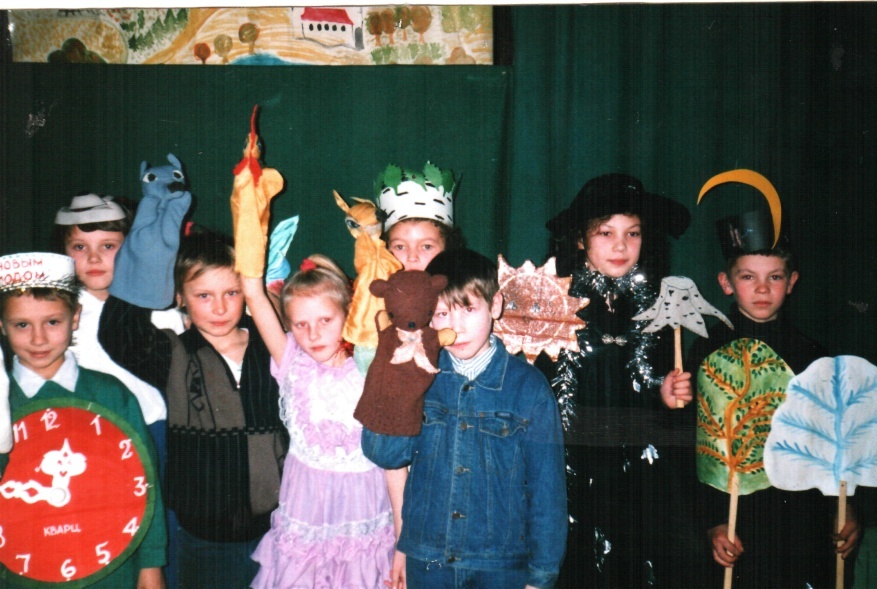 Мы с радостью выступаем!
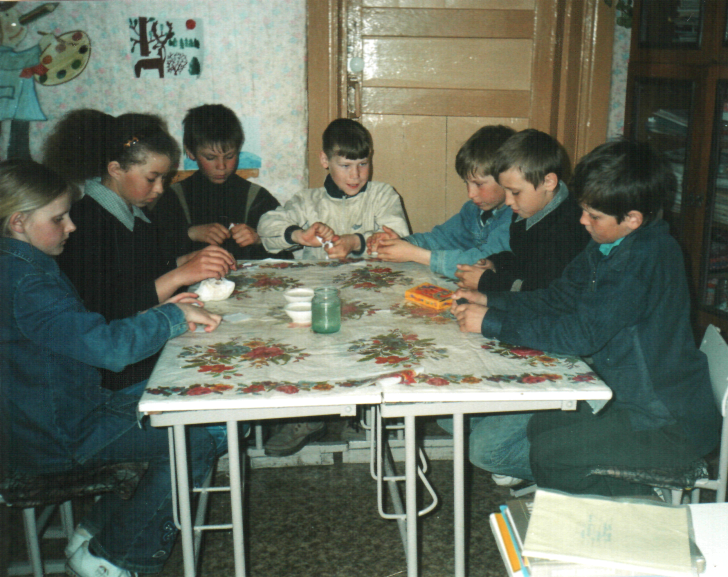 Изготовление кукол по технологии папье-маше
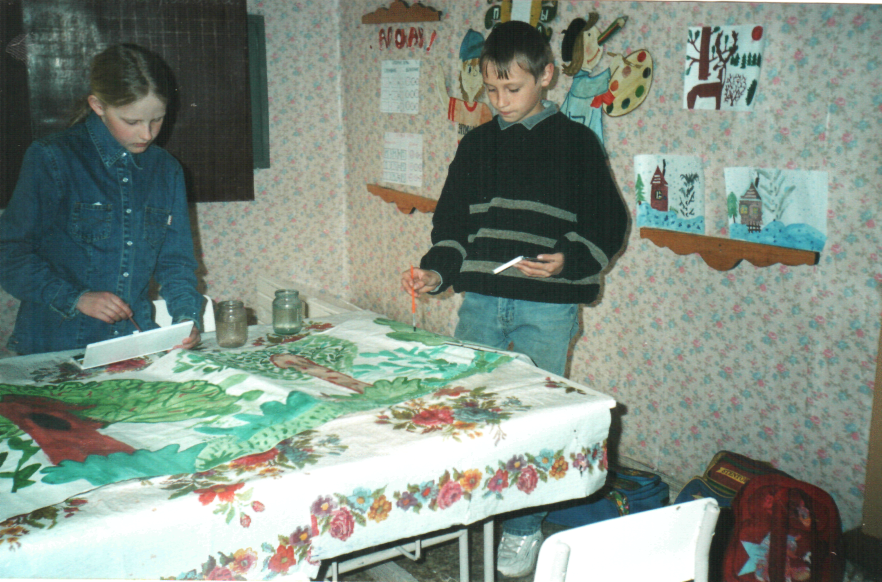 Рисуем декорации
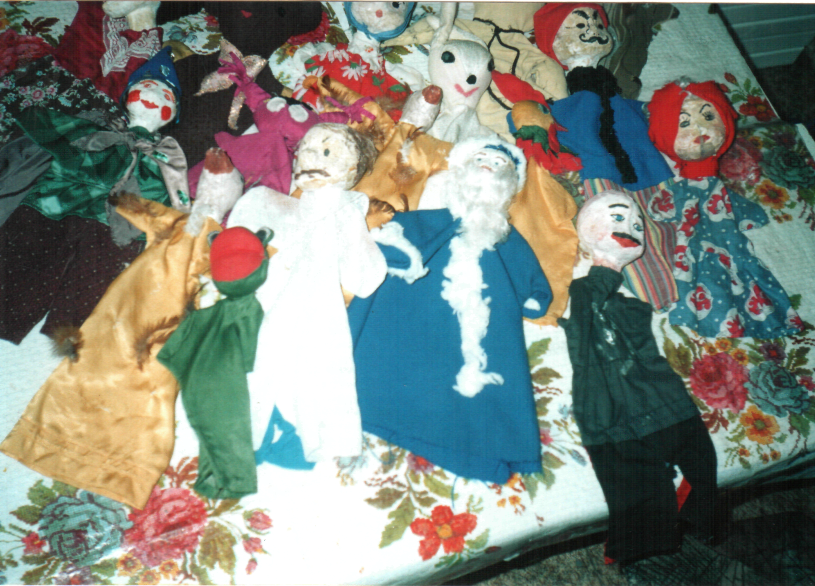 Наши куклы готовы!
Спасибо за внимание!